Strategi Pembelajaran Afektif
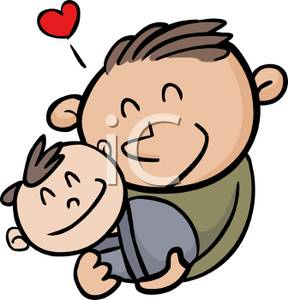 Noni Agustina
Konsep Pembelajaran Afektif
Strategi pembelajaran afektif merupakan proses pembelajaran yang menekankan pada pembentukan sikap.

 Proses pembentukan sikap
	1. pola pembiasaan
	2. modeling
Kesulitan dalam menerapkan pembelajaran afektif
keberhasilan proses pendidikan dan pembelajaran cenderung diukur dari kemampuan intelektual dan evaluasinya cenderung mengukur aspek tersebut 

Keberhasilan pembentukan sikap tidak dievaluasi  dengan cepat

 Kemajuan teknologi berdampak pada pembentukan karakter
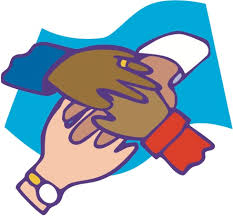 DAFTAR PUSTAKA
Wina, Sanjaya. 2016.Strategi Pembelajaran Berorientasi Standar Proses . Jakarta: Prenada Media Group

Rusman. 2014.Model-model Pembelajaran. Mengembangkan profesionalisme guru. Edisi kedua. Depok: Rajagrafindo